Commercialization, Proliferation, and Incoherence: The Triple Relics of NCLB, Race to the Top, and ESSA Preventing the Implementation of Local Balanced Assessment Systems
Joseph Martineau	Michigan School Testing Conference
Senior Strategic Advisor	February 2020
Educational Testing Service	Ann Arbor, MI
1
Papers Presented at the Center for Assessment’s Annual Conference
A follow-up to papers presented with colleagues at the 2018 Reidy Interactive Lecture Series
Martineau, J. A. (2018). Commercialization, Proliferation, and Incoherence of Assessment. Paper presented at the annual Reidy Lecture Series of the National Center for the Improvement of Educational Assessment. Dover, NH.
Dadey, N., & Martineau, J. A. (2018). On Being Specific: Identifying Uses and Developing Systems to Match. Paper presented at the annual Reidy Lecture Series of the National Center for the Improvement of Educational Assessment. Dover, NH.
Marion, S., Thompson, J., Evans, C., Martineau, J., & Dadey, N. (2018). A Tricky Balance: The Challenges and Opportunities of Balanced Systems of Assessment. Paper presented at the annual Reidy Lecture Series of the National Center for the Improvement of Educational Assessment. Dover, NH.
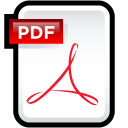 2
Defining Balanced Local Assessment Systems
“[In a balanced assessment system] assessments at all levels—from classroom to state—will work together in a system that is comprehensive, coherent, and continuous. In such a system, assessments would provide a variety of evidence to support educational decision making. Assessment at all levels would be linked back to the same underlying model of student learning and would provide indications of student growth over time.”

	 — National Research Council (2001, p. 9)
National Research Council. (2001). Knowing What Students Know (J. W. Pellegrino, N. Chudowsky, & R. Glaser Eds.). Washington, DC: National Academy Press. Retrieved April 1, 2018. Available at https://www.nap.edu/download/10019. doi: 10.17226/10019
Copyright © 2019 by Educational Testing Service. All rights reserved. ETS, the ETS logo and MEASURING THE POWER OF LEARNING are registered trademarks of Educational Testing Service (ETS). 43631
3
Defining Balanced Local Assessment Systems
“[In a balanced assessment system] assessments at all levels—from classroom to state—will work together in a system that is comprehensive, coherent, and continuous. In such a system, assessments would provide a variety of evidence to support educational decision making. Assessment at all levels would be linked back to the same underlying model of student learning and would provide indications of student growth over time.”

	 — National Research Council (2001, p. 9)
National Research Council. (2001). Knowing What Students Know (J. W. Pellegrino, N. Chudowsky, & R. Glaser Eds.). Washington, DC: National Academy Press. Retrieved April 1, 2018. Available at https://www.nap.edu/download/10019. doi: 10.17226/10019
Copyright © 2019 by Educational Testing Service. All rights reserved. ETS, the ETS logo and MEASURING THE POWER OF LEARNING are registered trademarks of Educational Testing Service (ETS). 43631
4
Defining Balanced Local Assessment Systems
“[In a balanced assessment system] assessments at all levels—from classroom to state—will work together in a system that is comprehensive, coherent, and continuous. In such a system, assessments would provide a variety of evidence to support educational decision making. Assessment at all levels would be linked back to the same underlying model of student learning and would provide indications of student growth over time.”

	 — National Research Council (2001, p. 9)
National Research Council. (2001). Knowing What Students Know (J. W. Pellegrino, N. Chudowsky, & R. Glaser Eds.). Washington, DC: National Academy Press. Retrieved April 1, 2018. Available at https://www.nap.edu/download/10019. doi: 10.17226/10019
Copyright © 2019 by Educational Testing Service. All rights reserved. ETS, the ETS logo and MEASURING THE POWER OF LEARNING are registered trademarks of Educational Testing Service (ETS). 43631
5
Defining Balanced Local Assessment Systems
“[In a balanced assessment system] assessments at all levels—from classroom to state—will work together in a system that is comprehensive, coherent, and continuous. In such a system, assessments would provide a variety of evidence to support educational decision making. Assessment at all levels would be linked back to the same underlying model of student learning and would provide indications of student growth over time.”

	 — National Research Council (2001, p. 9)
National Research Council. (2001). Knowing What Students Know (J. W. Pellegrino, N. Chudowsky, & R. Glaser Eds.). Washington, DC: National Academy Press. Retrieved April 1, 2018. Available at https://www.nap.edu/download/10019. doi: 10.17226/10019
Copyright © 2019 by Educational Testing Service. All rights reserved. ETS, the ETS logo and MEASURING THE POWER OF LEARNING are registered trademarks of Educational Testing Service (ETS). 43631
6
Defining Balanced Local Assessment Systems
“[In a balanced assessment system] assessments at all levels—from classroom to state—will work together in a system that is comprehensive, coherent, and continuous. In such a system, assessments would provide a variety of evidence to support educational decision making. Assessment at all levels would be linked back to the same underlying model of student learning and would provide indications of student growth over time.”

	 — National Research Council (2001, p. 9)
National Research Council. (2001). Knowing What Students Know (J. W. Pellegrino, N. Chudowsky, & R. Glaser Eds.). Washington, DC: National Academy Press. Retrieved April 1, 2018. Available at https://www.nap.edu/download/10019. doi: 10.17226/10019
Copyright © 2019 by Educational Testing Service. All rights reserved. ETS, the ETS logo and MEASURING THE POWER OF LEARNING are registered trademarks of Educational Testing Service (ETS). 43631
7
Why Do We Not Have Good Exemplars 19 Years On?
I believe that unless there is a seismic shift in K-12 education, the only context in which a sustainable balanced assessment system can be developed is at the local level.

I also believe that State Education Agencies can support such local systems only by providing resources and technical assistance.

Focusing on the district level eliminates some key power dynamics, allowing for local staff who already have relationships to negotiate local dynamics.
8
What Might Such a System Look Like in Practice?
An exemplar of just one way such a system might function
DISCLAIMER
What I am about to present is just one of many different ways that a local balanced assessment system could be implemented
10
What Might Such a System Look Like?
Beginning with the common core state standards, we can generally rely on the state developing content standards based on a specific, modern learning theory.

The state then generally develops its annual end-of-year summative assessment based on the state content standards.
Learning theory
Standards
Annual state assessments
State
What Might Such a System Look Like?
The district selects or develops its curriculum using a learning theory reasonably compatible with the one used in developing the state content standards.

If the state’s annual summative assessment is of high quality and is aligned to the depth and breadth of the state standards, it can also be used to help in developing or selecting a curriculum.
Learning theory
Curriculum
Standards
Annual state assessments
State
District
What Might Such a System Look Like?
The district uses its curriculum to plan and develop its final exams and final projects.

If the state’s annual summative assessment is of high quality and well aligned to the depth and breadth of the state standards, it can also be used to inform the district-developed summative end-of-course final exams.
Learning theory
Curriculum
Standards
Annual state assessments
Final exam & final project
State
District
What Might Such a System Look Like?
The district-developed final exams and final projects feed into 3 district-developed (but teacher-timed) mid-semester exams and projects

This could be done by basing each complete mid-semester exam or project on only the content aligned to a large curriculum unit (meaning that a subset of the final exam and final project is expanded on in the mid-semester exams and projects).
Learning theory
Curriculum
Standards
Weekly quizzes & graded homework
Annual state assessments
Final exam & final project
3 mid-semester exams & projects
State
District
Teacher
What Might Such a System Look Like?
Teachers can then use an exemplar form of a mid-semester exam or a mid-semester project to inform their own development of weekly quizzes and graded homework.
Learning theory
Curriculum
Standards
Weekly quizzes & graded homework
Annual state assessments
Final exam & final project
3 mid-semester exams & projects
State
District
Teacher
What Might Such a System Look Like?
The district uses its curriculum to develop major unit plans, which in turn determine the scope of the content covered in the district-developed mid-semester exams and projects.

Teachers may adapt or adopt the major unit plans but must cover the same set of content.
Learning theory
Curriculum
Standards
Weekly quizzes & graded homework
Annual state assessments
Major unit plans
Final exam & final project
3 mid-semester exams & projects
State
District
Teacher
What Might Such a System Look Like?
Teachers use the district-developed major unit plans to develop weekly unit plans. Weekly plans feed into weekly quizzes and graded homework, which may also be informed by the district-developed mid-semester exams and project.

How well students do on the teacher’s weekly quizzes and graded homework feeds back into the teacher’s weekly unit planning.
Learning theory
Curriculum
Standards
Weekly unit plans
Weekly quizzes & graded homework
Annual state assessments
Major unit plans
Final exam & final project
3 mid-semester exams & projects
State
District
Teacher
What Might Such a System Look Like?
Weekly unit plans inform daily lesson plans, all of which are informed by a consistent learning theory.
Learning theory
Curriculum
Standards
Daily lesson plans
Weekly unit plans
Weekly quizzes & graded homework
Annual state assessments
Major unit plans
Final exam & final project
3 mid-semester exams & projects
State
District
Teacher
What Might Such a System Look Like?
Daily lesson planning feeds directly into daily instruction, which is also informed by a consistent learning theory.
Learning theory
Daily instruction
Curriculum
Standards
Daily lesson plans
Weekly unit plans
Weekly quizzes & graded homework
Annual state assessments
Major unit plans
Final exam & final project
3 mid-semester exams & projects
State
District
Teacher
Daily lesson planning and daily instruction feed directly into formative assessment, which feeds back into both.
What Might Such a System Look Like?
Learning theory
Daily instruction
Curriculum
Standards
Daily lesson plans
Daily formative Assessment
Weekly unit plans
Weekly quizzes & graded homework
Annual state assessments
Major unit plans
Final exam & final project
3 mid-semester exams & projects
State
District
Teacher
Through formative assessment, students and teachers provide each other with feedback.

That feedback is used as data used to frequently adapt instruction both during the same period and next period.
What Might Such a System Look Like?
Learning theory
Daily instruction
Curriculum
Standards
Daily lesson plans
Daily formative assessment
Weekly unit plans
Weekly quizzes & graded homework
Annual state assessments
Major unit plans
Final exam & final project
3 mid-semester exams & projects
State
District
Teacher
Student
Considerable professional learning would be required to make the system work as intended. At a minimum it would need to address learning theory and assessment literacy for formative assessment, developing classroom assessments, and using assessment data from district-developed assessments
What Might Such a System Look Like?
Pre- and In-service
Professional Learning
Pre- and In-service___________
Professional Learning___________
Learning theory
Learning theory
Daily instruction
Daily instruction
Curriculum
Curriculum
Standards
Standards
Daily lesson plans
Daily lesson plans
Daily formative assessment
Daily formative assessment
Weekly unit plans
Weekly unit plans
Weekly quizzes & graded homework
Weekly quizzes & graded homework
Annual state assessments
Annual state assessments
Major unit plans
Major unit plans
Final exam & final project
Final exam & final project
3 mid-semester exams & projects
3 mid-semester exams & projects
State
State
District
District
Teacher
Teacher
Student
Student
State & District Policymakers
State & District Policymakers
What Might Such a System Look Like?
Pre- and In-service___________
Professional Learning___________
Learning theory
Daily instruction
Curriculum
Standards
Daily lesson plans
Daily formative assessment
Weekly unit plans
Weekly quizzes & graded homework
Annual state assessments
Major unit plans
Final exam & final project
3 mid-semester exams & projects
State
District
Teacher
Student
State & District Policymakers
Barriers to Development and Maintenance of a Balanced Local Assessment System
Barrier: Power Dynamics
Pre- and In-service___________
Professional Learning___________
Learning theory
Daily instruction
Curriculum
Standards
Daily lesson plans
Daily formative assessment
Weekly unit plans
Weekly quizzes & graded homework
Annual state assessments
Major unit plans
Final exam & final project
3 mid-semester exams & projects
State
District
Teacher
Student
State & District Policymakers
Breaking Down the Barrier: Power Sharing
Pre- and In-service___________
Professional Learning___________
Learning theory
Daily instruction
Curriculum
Standards
Daily lesson plans
Daily formative assessment
Weekly unit plans
Weekly quizzes & graded homework
Annual state assessments
Major unit plans
Final exam & final project
3 mid-semester exams & projects
State
District
Teacher
Student
State & District Policymakers
State Shares Power w/ Districts
State provides resources and technical assistance to local districts as a voluntarily received service without strings attached:
Professional learning on learning theory
Technical assistance on evaluating commercial curriculum materials and developing custom curriculum materials
Formative assessment coaching
Technical assistance for developing aligned mid-term and final exams and projects
A high-quality platform where the interim, components, formative resources and tools, and connectors to instructional materials are provided as a no-strings-attached service
Breaking Down the Barrier: Power Sharing
Pre- and In-service___________
Professional Learning___________
Learning theory
Daily instruction
Curriculum
Standards
Daily lesson plans
Daily formative assessment
Weekly unit plans
Weekly quizzes & graded homework
Annual state assessments
Major unit plans
Final exam & final project
3 mid-semester exams & projects
State
District
Teacher
Student
State & District Policymakers
Administrators Share Power with Teachers
Local leaders negotiate with teacher representatives to achieve buy-in on curriculum, final exams and final projects, mid-semester exams and projects, and major-unit planning.
Breaking Down the Barrier: Power Sharing
Pre- and In-service___________
Professional Learning___________
Learning theory
Daily instruction
Curriculum
Standards
Daily lesson plans
Daily formative assessment
Weekly unit plans
Weekly quizzes & graded homework
Annual state assessments
Major unit plans
Final exam & final project
3 mid-semester exams & projects
State
District
Teacher
Student
State & District Policymakers
Teachers Share Power with Administrators
Teachers voluntarily coordinate their weekly unit planning with district-created major unit plans because the district-created materials are of high quality and reduce teacher workload.

Teachers voluntarily coordinate weekly quizzes and grades homework with district created mid-semester exams and projects for the same reason.
Breaking Down the Barrier: Power Sharing
Pre- and In-service___________
Professional Learning___________
Learning theory
Daily instruction
Curriculum
Standards
Daily lesson plans
Daily formative assessment
Weekly unit plans
Weekly quizzes & graded homework
Annual state assessments
Major unit plans
Final exam & final project
3 mid-semester exams & projects
State
District
Teacher
Student
State & District Policymakers
Teachers Share Power with Students
Teachers share their power with students as partners in learning by:
Sharing learning targets in student-friendly language.
Taking feedback from students to evaluate and improve their own practice.
Offering multiple opportunities and targeted scaffolding to students before summative evaluation (i.e., contributing to final grades).
And so on…
Barrier: Power Dynamics
Pre- and In-service___________
Professional Learning___________
Learning theory
Daily instruction
Curriculum
Standards
Daily lesson plans
Daily formative assessment
Weekly unit plans
Weekly quizzes & graded homework
Annual state assessments
Major unit plans
Final exam & final project
3 mid-semester exams & projects
State
District
Teacher
Student
State & District Policymakers
“…a collection of assessments does not entail a system any more than a pile of bricks constitutes a house.”

       — Coladarci (2002, p. 773)
Coladarci, T. (2002). Is It a House...Or a Pile of Bricks? Important Features
of a Local Assessment System. Phi Delta Kappan, 83(10), 772-774.
31
Commercialization, Proliferation, and Incoherence
How Much Commercialization, Proliferation, & Incoherence?
How many assessments your students take are developed by commercial entities?
This not a bad thing if they are used for appropriate purposes
This is a bad thing if their characteristics are not suited to their uses
How often are assessments you don’t see as helpful given to your students?
How much does the totality of the assessments your students take resemble a house versus a pile of bricks?
33
Why Commercialization, Proliferation, & Incoherence?
My experience tells me that it is primarily a result of power imbalances, compounded by:
The moderate stakes school accountability of NCLB and ESSA.
The high-stakes accountability of Race to the Top priority schools.
The high-stakes accountability of Race to the Top inspired test-score-based educator evaluation.
However, I do NOT think it occurs because of those with greater power intentionally leverage power imbalances.
34
Why Commercialization, Proliferation, & Incoherence?
I do think it is because of the following:
Different roles create different needs.
A lack of understanding that different tests are good for different purposes
A lack of understanding that if I choose an assessment to meet my most pressing need, it likely will not work to fulfill the most pressing need of those I supervise.
A sense of urgency given accountability uses.
A tendency to market interim/benchmark assessments as formative assessment and thus delivering on the promise of formative assessment
A tendency to view measuring growth as a way to improve learning rather than to describe differences in growth.
An extraordinarily fractured vocabulary of assessment
35
Questions for Group Discussions
Do you have a coherent and effective district and school assessment system to complements and enhances instruction? Does it serve student, teacher, administrator, and policymaker needs, and with good balance?
36
Questions for Group Discussions
Was the system designed so that teachers, principals, and administrators share power in service of providing students the best possible education? Or does the collection of tests feel more like a collection of bricks than a well-designed house?
Notes
37
Questions for Group Discussions
Does each test have a clear and appropriate purpose? Are these purposes clearly understood? Agreed to by all parties? Are current uses appropriate to the test purposes? Is it clear what uses are appropriate, and which are not for data from each test? Does it feel like some tests will crumble under the weight of use?
Notes
38
Questions for Group Discussions
Are some tests given by tradition without a clear understanding of why? Do you experience “system creep,” with new tests added but old ones rarely dropped? Are test data actually used when they become available? Are tests used for new purposes without explicit attention to whether the new uses are appropriate?
Notes
39
Questions for Group Discussions
Are tests (taken as a set) coherent, or do tests prescribed by the state, district, school, or the classroom teacher conflict with each other in timing, content standards, or results?
Notes
40
Questions for Group Discussions
Does it feel like, overall, testing disrupts rather than facilitates instruction?
Notes
41
Contact Informationjmartineau@ets.org(517) 410-5220
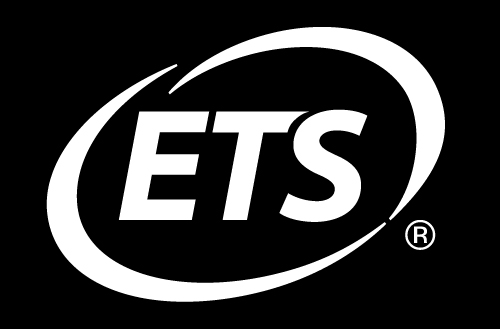